Choosing the level of randomization
Module 4.2
Unit of Randomization: Individual?
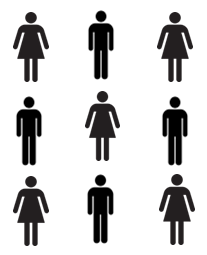 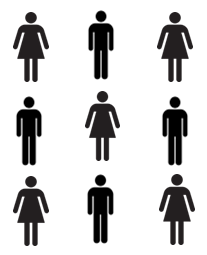 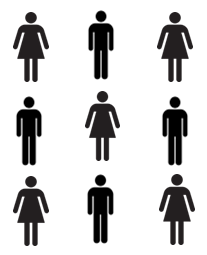 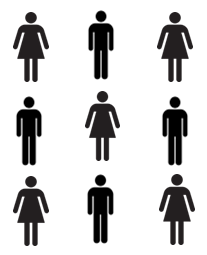 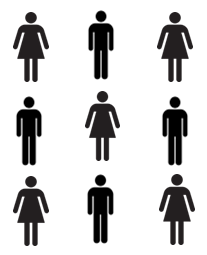 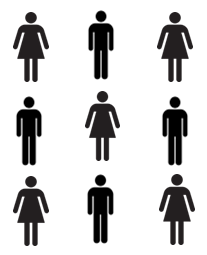 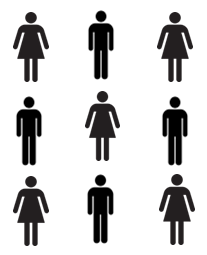 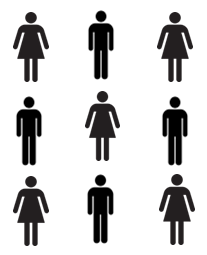 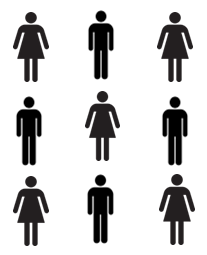 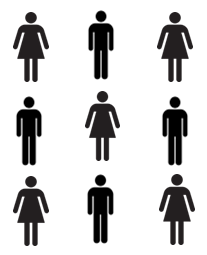 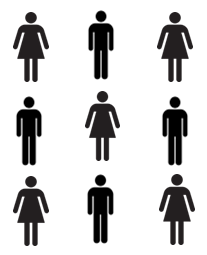 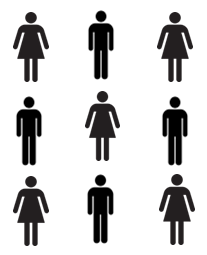 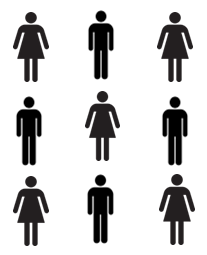 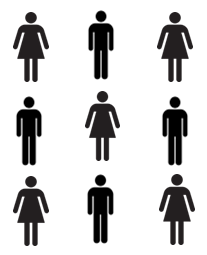 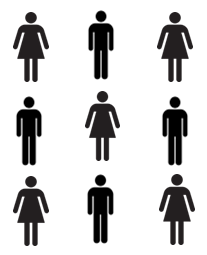 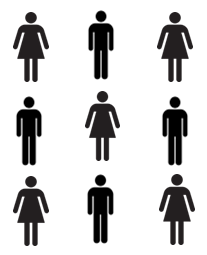 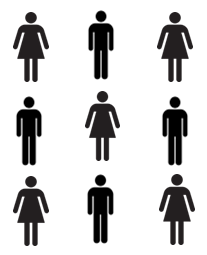 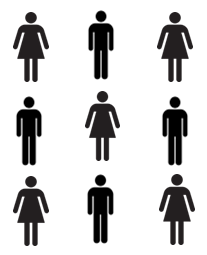 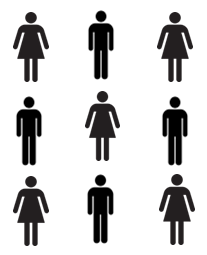 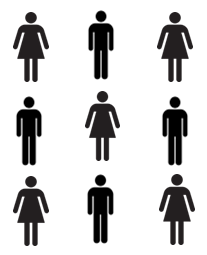 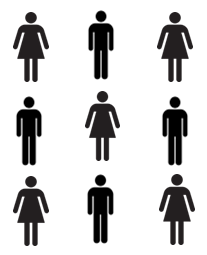 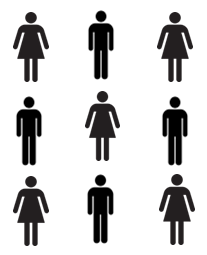 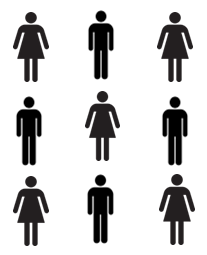 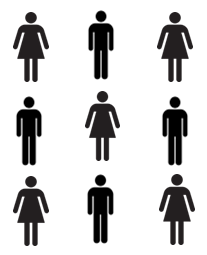 Unit of Randomization: Individual?
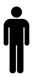 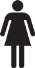 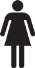 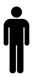 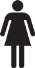 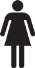 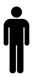 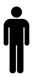 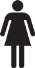 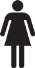 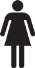 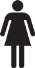 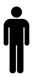 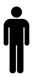 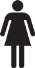 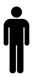 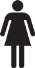 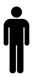 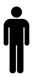 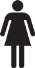 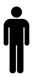 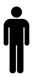 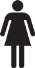 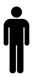 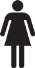 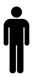 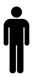 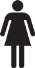 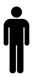 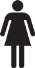 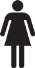 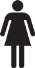 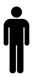 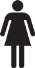 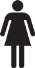 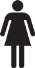 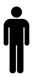 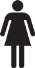 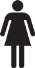 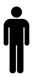 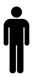 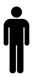 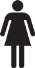 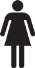 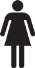 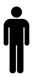 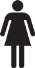 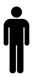 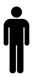 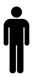 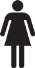 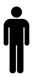 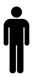 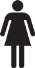 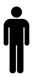 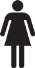 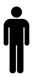 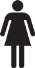 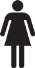 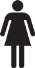 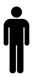 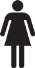 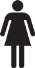 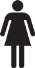 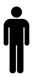 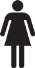 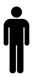 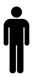 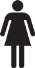 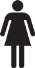 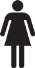 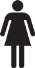 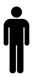 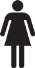 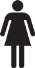 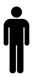 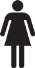 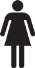 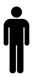 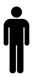 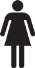 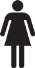 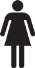 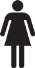 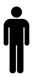 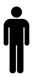 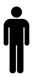 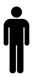 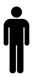 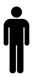 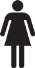 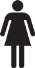 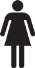 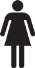 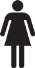 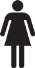 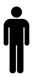 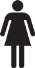 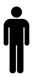 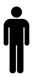 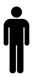 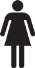 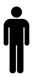 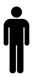 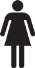 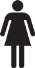 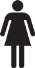 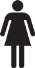 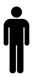 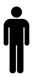 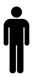 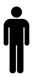 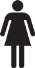 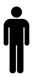 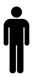 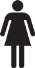 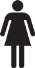 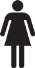 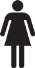 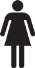 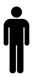 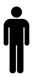 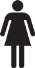 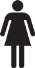 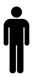 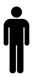 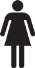 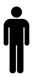 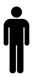 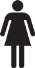 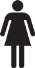 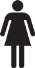 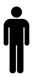 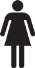 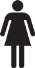 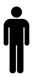 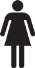 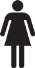 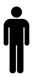 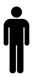 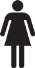 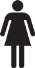 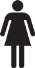 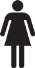 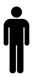 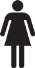 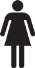 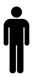 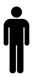 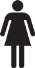 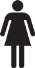 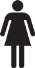 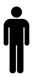 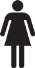 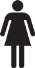 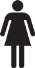 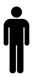 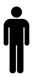 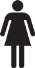 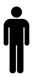 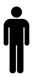 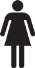 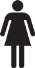 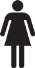 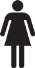 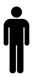 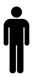 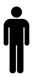 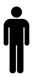 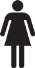 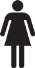 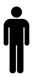 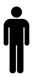 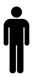 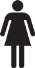 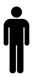 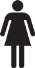 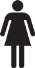 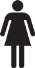 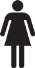 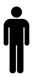 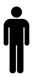 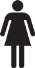 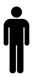 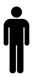 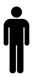 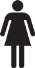 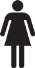 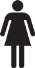 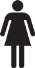 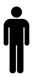 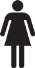 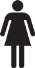 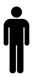 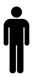 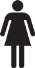 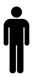 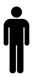 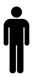 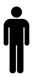 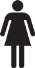 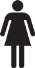 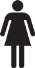 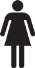 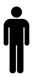 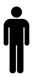 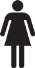 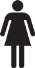 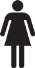 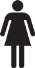 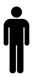 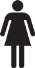 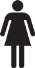 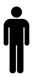 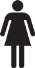 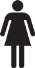 Unit of Randomization: Cluster?
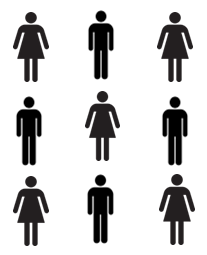 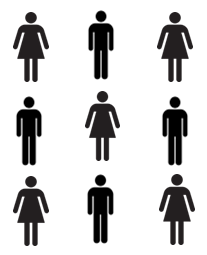 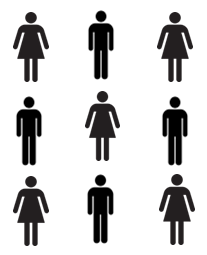 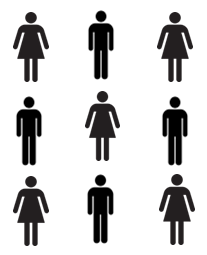 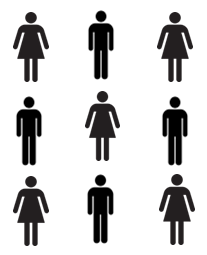 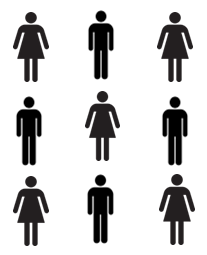 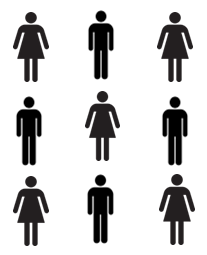 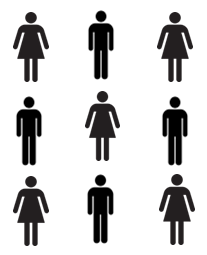 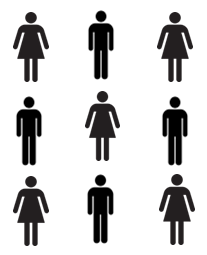 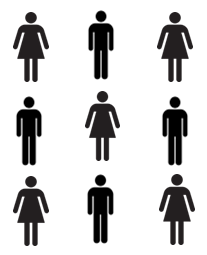 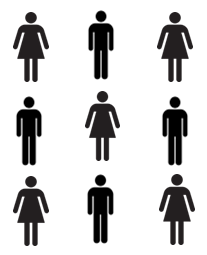 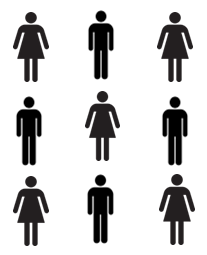 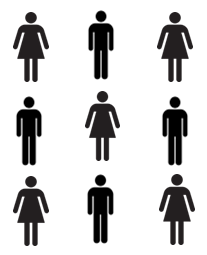 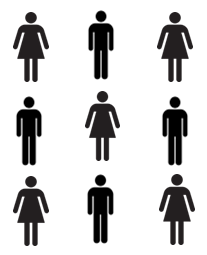 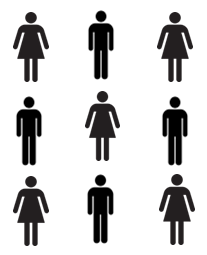 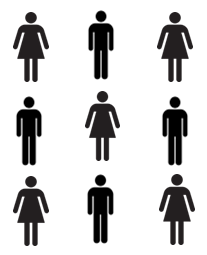 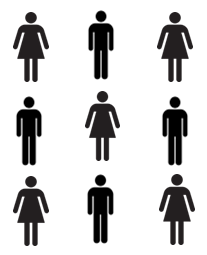 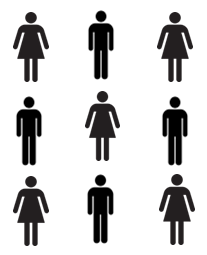 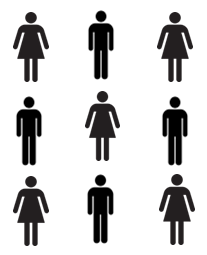 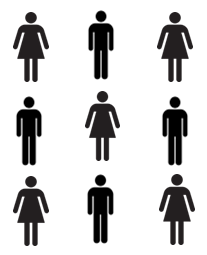 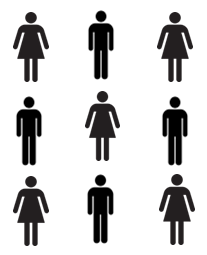 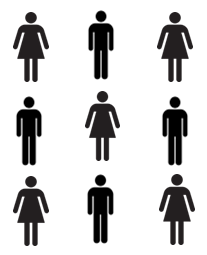 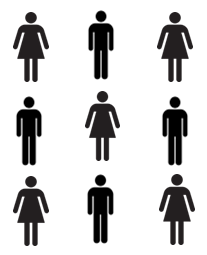 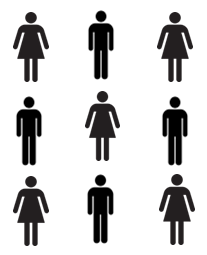 Unit of Randomization: Which Cluster?
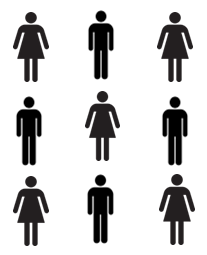 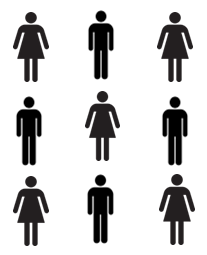 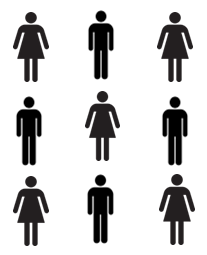 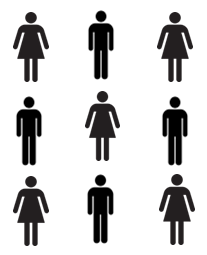 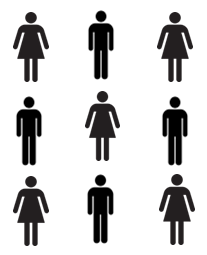 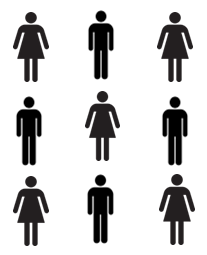 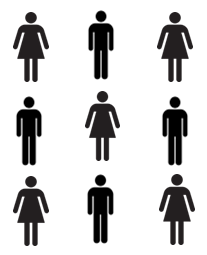 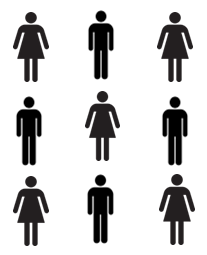 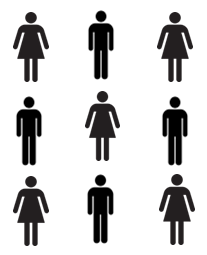 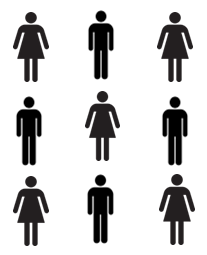 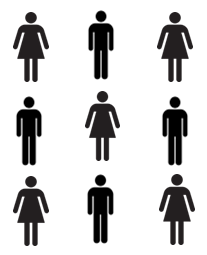 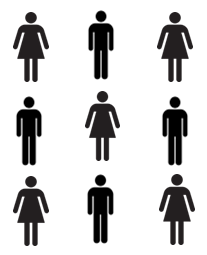 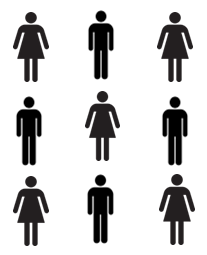 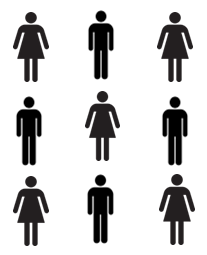 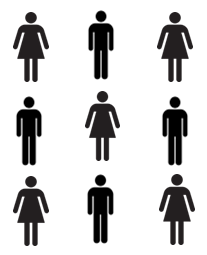 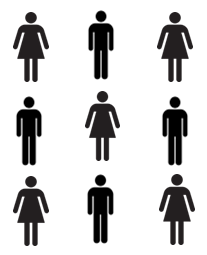 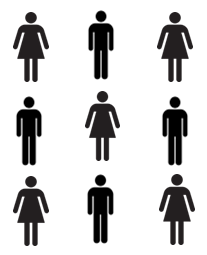 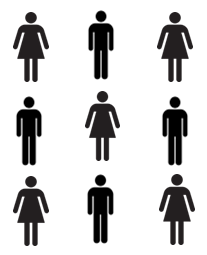 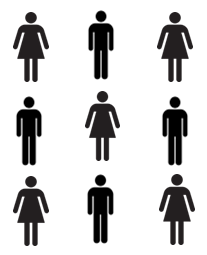 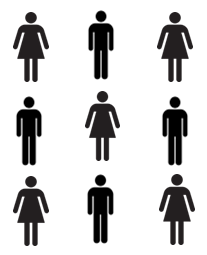 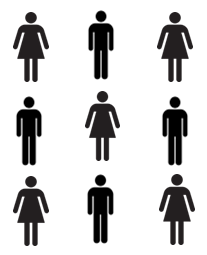 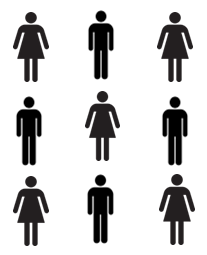 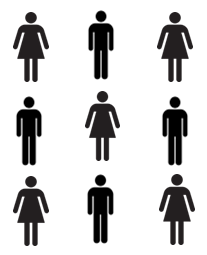 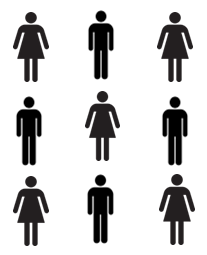 Unit of Randomization: Class?
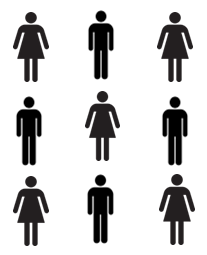 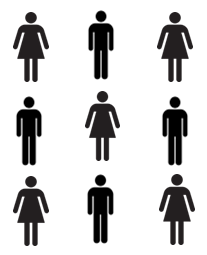 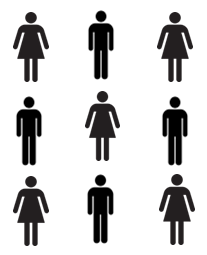 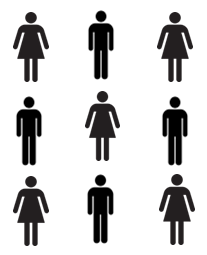 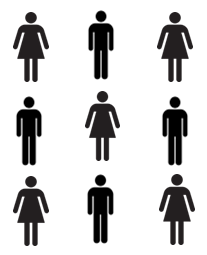 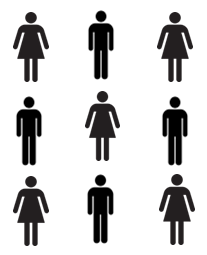 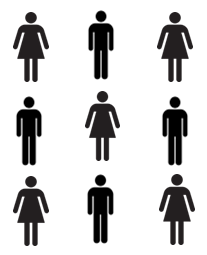 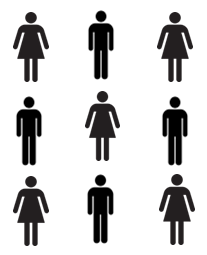 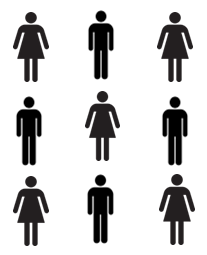 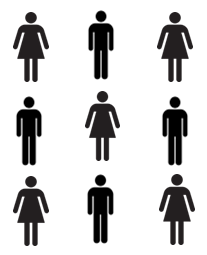 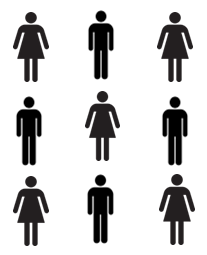 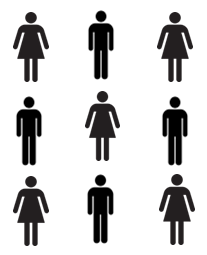 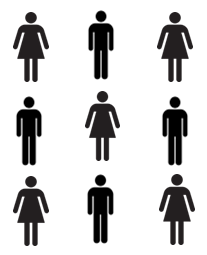 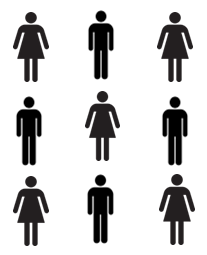 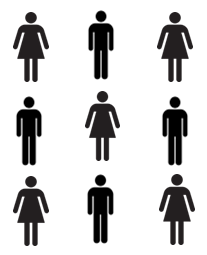 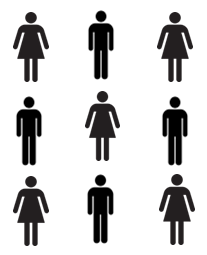 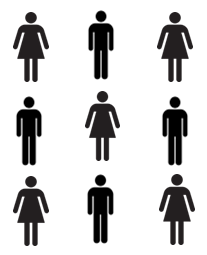 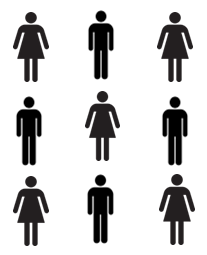 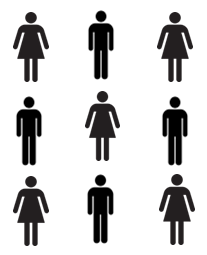 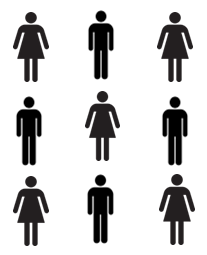 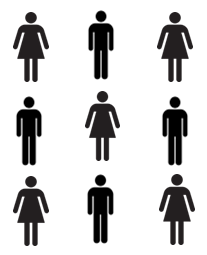 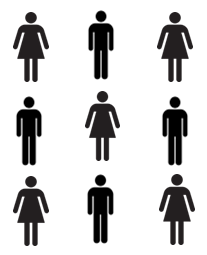 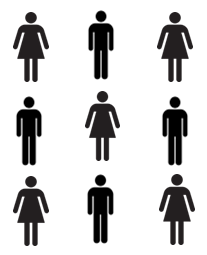 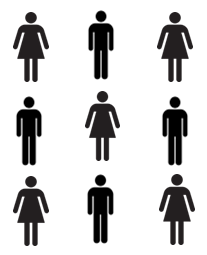 Unit of Randomization: Class?
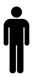 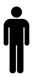 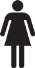 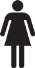 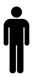 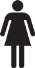 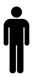 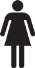 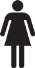 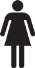 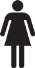 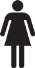 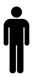 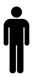 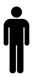 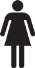 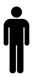 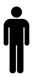 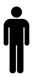 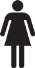 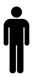 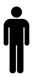 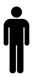 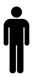 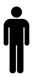 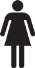 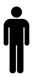 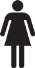 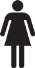 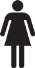 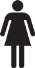 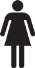 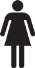 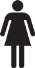 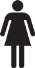 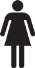 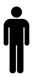 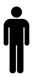 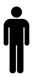 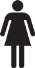 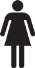 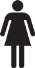 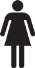 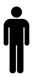 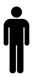 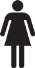 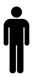 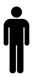 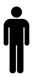 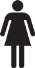 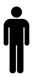 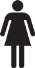 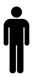 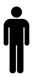 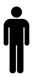 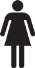 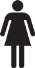 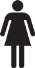 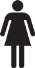 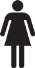 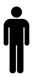 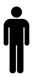 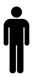 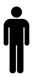 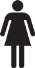 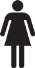 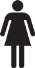 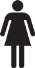 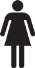 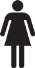 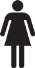 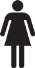 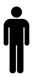 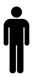 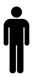 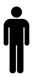 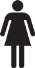 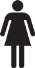 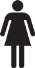 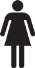 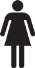 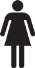 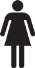 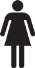 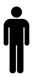 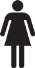 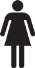 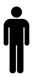 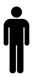 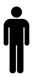 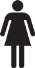 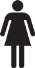 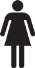 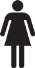 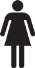 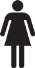 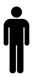 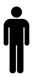 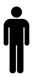 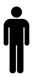 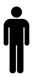 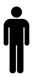 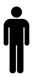 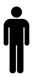 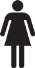 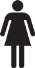 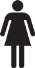 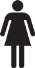 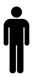 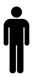 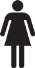 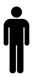 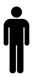 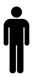 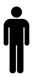 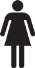 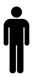 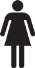 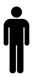 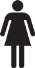 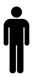 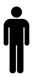 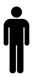 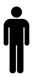 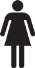 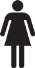 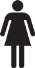 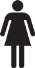 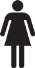 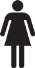 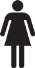 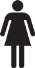 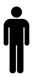 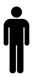 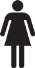 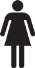 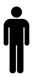 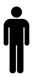 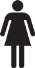 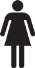 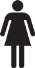 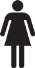 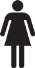 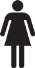 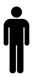 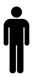 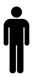 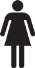 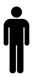 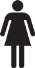 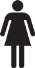 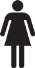 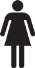 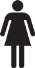 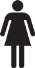 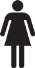 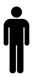 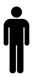 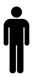 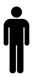 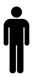 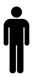 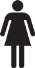 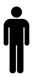 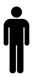 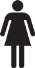 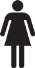 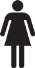 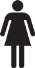 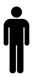 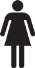 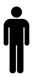 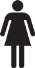 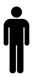 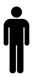 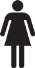 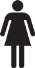 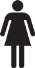 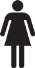 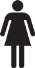 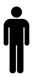 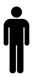 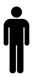 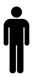 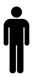 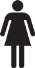 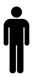 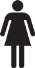 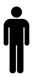 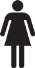 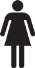 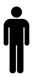 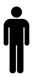 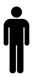 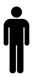 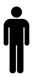 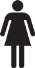 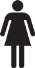 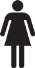 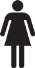 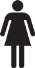 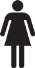 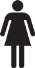 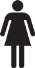 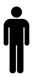 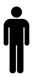 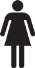 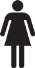 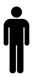 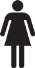 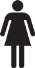 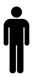 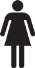 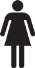 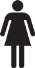 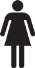 Unit of Randomization: Class?
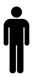 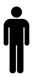 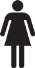 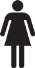 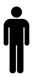 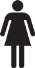 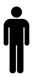 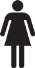 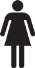 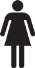 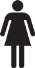 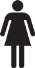 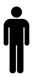 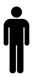 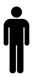 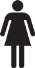 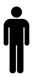 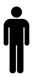 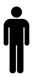 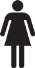 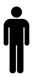 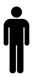 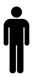 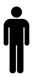 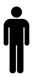 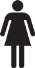 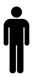 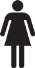 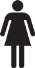 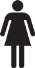 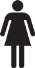 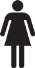 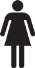 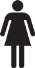 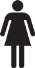 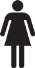 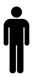 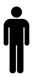 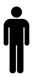 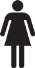 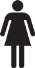 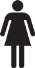 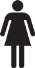 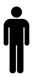 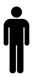 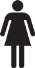 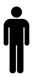 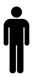 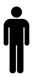 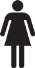 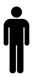 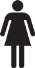 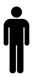 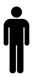 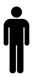 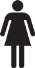 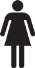 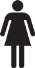 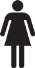 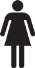 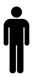 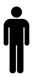 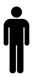 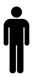 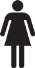 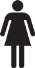 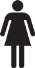 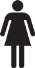 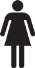 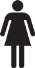 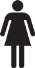 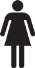 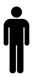 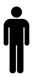 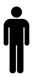 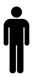 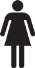 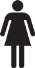 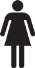 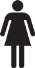 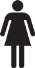 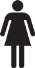 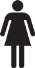 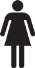 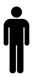 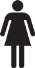 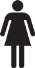 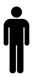 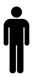 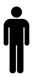 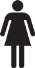 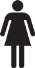 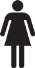 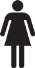 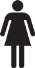 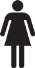 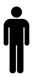 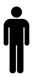 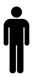 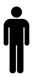 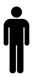 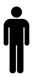 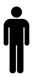 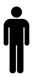 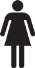 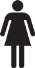 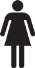 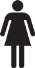 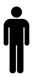 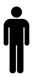 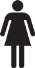 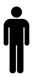 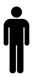 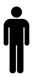 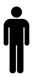 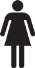 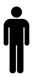 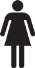 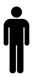 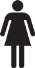 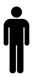 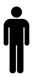 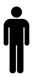 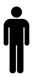 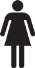 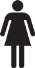 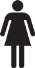 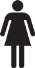 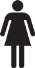 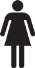 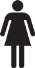 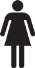 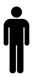 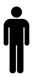 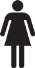 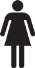 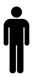 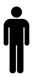 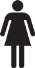 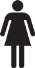 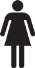 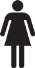 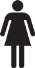 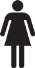 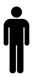 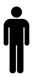 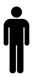 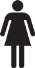 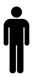 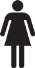 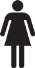 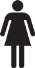 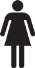 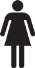 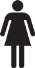 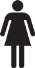 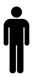 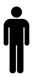 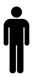 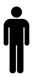 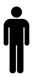 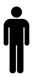 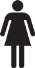 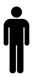 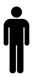 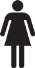 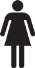 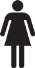 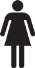 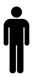 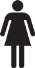 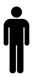 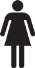 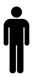 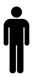 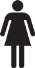 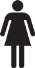 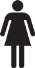 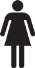 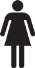 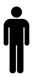 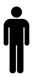 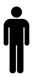 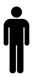 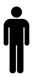 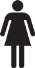 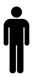 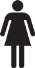 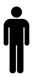 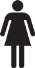 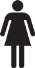 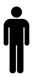 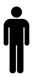 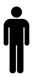 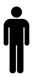 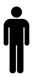 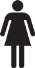 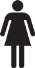 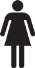 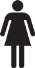 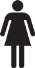 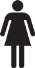 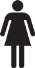 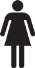 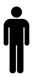 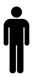 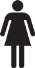 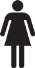 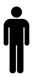 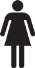 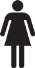 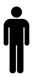 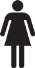 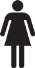 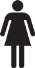 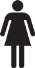 Unit of Randomization: School?
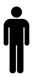 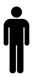 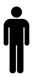 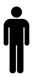 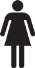 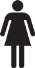 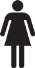 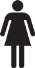 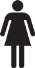 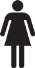 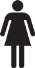 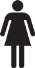 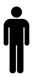 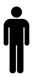 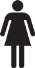 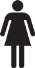 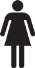 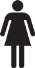 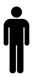 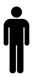 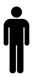 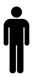 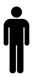 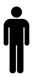 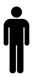 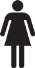 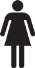 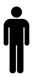 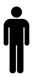 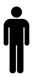 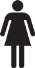 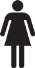 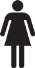 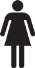 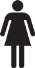 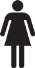 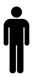 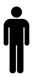 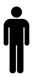 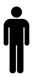 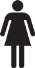 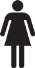 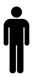 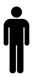 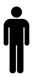 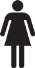 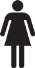 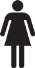 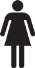 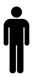 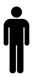 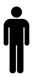 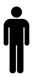 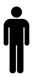 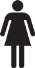 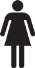 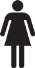 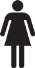 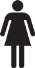 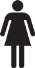 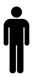 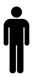 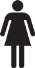 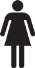 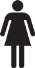 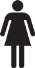 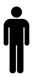 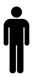 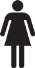 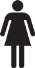 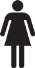 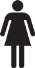 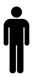 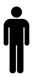 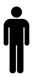 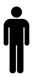 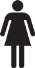 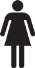 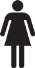 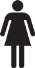 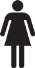 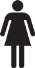 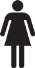 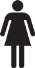 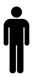 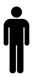 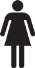 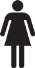 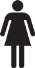 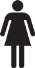 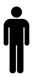 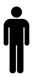 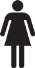 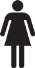 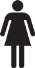 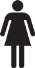 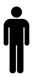 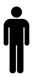 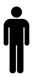 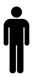 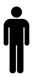 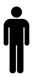 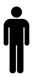 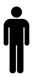 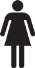 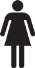 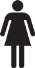 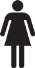 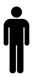 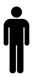 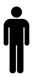 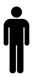 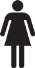 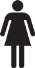 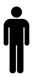 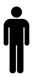 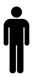 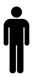 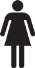 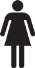 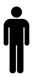 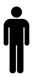 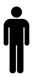 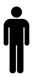 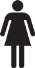 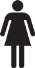 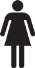 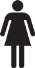 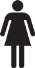 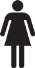 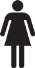 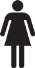 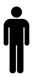 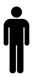 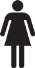 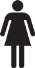 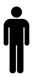 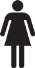 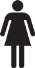 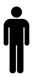 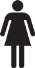 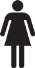 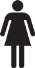 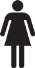 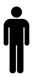 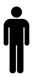 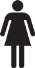 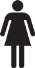 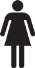 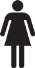 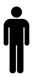 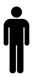 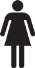 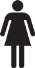 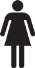 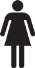 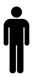 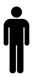 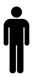 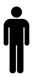 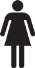 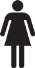 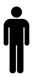 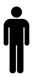 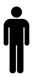 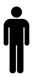 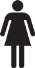 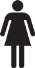 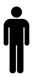 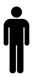 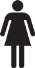 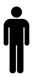 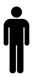 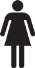 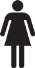 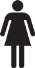 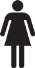 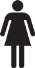 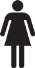 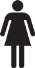 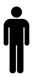 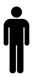 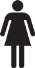 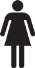 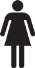 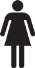 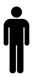 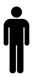 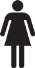 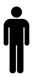 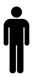 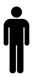 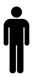 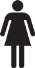 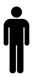 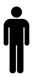 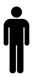 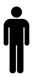 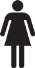 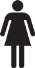 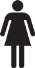 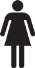 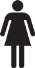 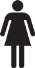 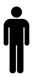 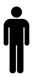 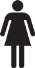 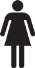 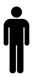 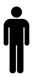 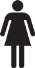 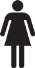 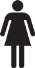 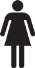 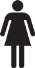 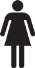 Steps in individual level randomization
Steps in individual level randomization
Steps in group level randomization
Steps in group level randomization
Considerations for level of randomization
Unit of measurement

Feasibility and fairness

Spillovers

Attrition

Compliance

Statistical power

Clustering on the ground
Measurement and unit of randomization
Randomization cannot take place at a lower level than our outcome is measured

Outcome is quality of school building, cant randomize at level of class, teacher, or child

Outcome is election of MP from a minority group, cant randomize at level lower than MP constituency
Note if our outcome is self reported voting for a minority candidate then can randomize individually
Feasibility and unit of randomization
Usually randomization is at the level at which the program is implemented

Community health program is randomized by community

School improvement program is randomized by school

Randomizing below this level means changing how program implemented
Eg nutritional supplement program normally done by school but randomized by individual has to keep track of which children are treatment, adding to cost of program
Political feasibility and perceived fairness
Randomizing at a higher level can make randomization be perceived as fair

Important to understand what is seen as fair in a given context

It may seem fair that some schools are selected for a pilot program, if schools have a fair (random) chance of being selected for the pilot 

Providing some individual students with a program and excluding others within a school may be seen as less fair
Spillovers
When a program changes outcomes for those not directly participating we call this impacts “spillovers”

Physical spillovers
a farmer draws water from an aquifer and there is less for others (negative spillover)

Behavioral spillovers
if some children go to school more this may encourage others to go (positive spillover)

Informational
if one mother learns the benefits of breastfeeding she may tell her friends (positive spillover)

Market or general equilibrium
If some firms reduce cost of production and price this may affect the price other firms can charge for their product (negative spillover)
Spillovers and randomization unit
Spillovers mean outcomes for the comparison groups may be impacted by the program

The comparison group is no longer a good counterfactual

Q: if positive benefits of the program spillover to the comparison group, will this lead to an under or over estimate of program impact?
Positive spillover bias
measured
impact
true
impact
bias
True impact = 3 months
Measured impact = 2 months
Bias = Measured impact – True impact = - 1 month
Negative spillover bias
measured
impact
true
impact
bias
True impact = 3 months
Measured impact = 2 months
Bias = Measured impact – True impact = - 1 month
Containing spillovers within treatment group
Child given free meal at school will share with  friends
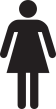 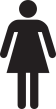 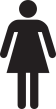 treatment
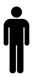 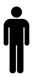 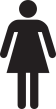 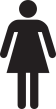 comparison
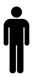 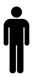 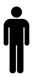 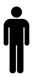 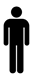 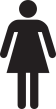 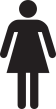 share with friends
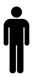 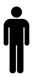 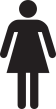 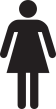 Spillovers (would have been comparison but are influenced by treatment)
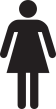 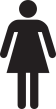 Containing spillovers within treatment group
Containing spillovers by randomizing at a higher level

Child given free meal at school will share with  friends
 
Treatment child has no need to share with friends

Comparison child has no lunch to share with friends

Randomizing at level of school solves the problem
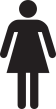 treatment
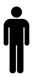 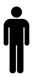 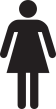 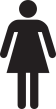 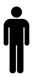 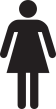 comparison
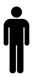 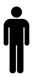 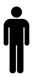 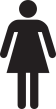 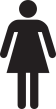 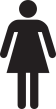 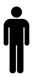 friends
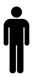 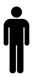 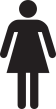 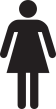 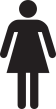 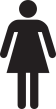 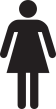 Creating a buffer to absorb spillovers
We can randomize at the individual level if our sample individuals are far enough apart to avoid spillovers

Farmers given new variety of rice, sample farmers live far from each other. Live on their farms so no obvious “community” to randomize by
Not sampled
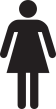 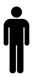 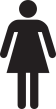 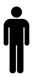 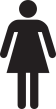 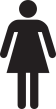 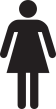 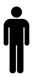 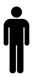 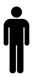 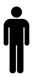 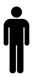 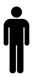 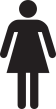 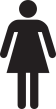 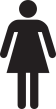 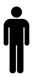 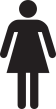 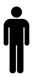 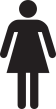 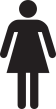 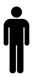 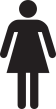 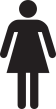 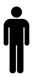 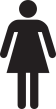 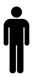 A design to measure spillovers
We can randomize at a level where some of the comparison experience spillovers and some don’t

In our farmer example, farmers near treatment farmers are spillover farmers (purple), and can be compared to those near comparison farmers (green)

The spillover effect is the difference in outcomes between these two groups (purple vs green farmers)
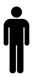 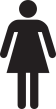 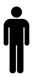 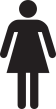 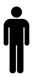 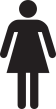 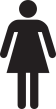 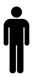 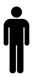 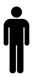 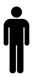 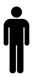 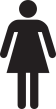 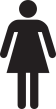 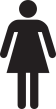 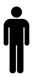 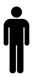 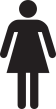 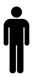 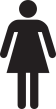 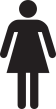 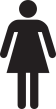 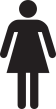 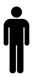 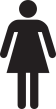 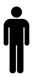 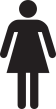 Example: deworming
If a child is dewormed they are less likely to infect children in the neighborhood

While most of the spillovers would occur within schools, but some children lived near those who went to neighboring schools 

Miguel and Kremer (2004) randomized at the school level but also measured outcomes in near by schools
Attrition and unit of randomization
Attrition is when we cannot collect data on all our sample

Usually attrition occurs when people move or are not at home when enumerators call

If people feel a study is unfair they can refuse to cooperate, leading to attrition

Sometimes providing benefits to some but not their neighbors is seen as unfair and can cause attrition

It is important that randomization is seen as fair for many reasons, reducing attrition is one of them

Randomizing at a higher level can help
Compliance and unit of randomization
Full compliance is when all those in the treatment group get the program and all those in the comparison don’t get it

Low level randomization may lead to sharing which undermines compliance

Example: iron supplements in Indonesia
Iron supplements aimed at older people
Only providing supplements to some in the family might lead to sharing with others, diluting effect
Providing supplements to everyone in the family increased compliance
Source: Thomas et al, 2006.
Compliance and unit of randomization
Simple to implement designs achieve higher compliance

Avoid having one person implement two versions of a program

Example: adding health insurance to micro credit 
One microcredit officer serves 10 groups in an area
If randomize some groups to be offered health insurance and some not, credit officer will need to keep straight who can apply for insurance and who cant
May need to randomize at the credit officer level
Power and unit of randomization
Statistical power is the ability to detect an effect of a given size

Individual randomization gives more power than group randomization (for a given sample size)

We get more information from 20 children individually randomized than from 20 children in two schools (one treatment and one comparison)

We will return to this subject in much more detail

Many factors push as to randomize at higher levels, power pushes us to randomize lower
Clustering on the ground
Clusters by which we randomize must make sense on the ground

Administrative boundaries do not always correspond to how people interact with each other

People may cluster and interact in smaller groups than administrative neighborhoods or villages
We can randomize by these natural neighborhoods and have more power than if we randomized by administrative neighborhood

Or administrative neighborhoods may blend into each other with little real difference evident on the ground
Risk that implementers may not know who is in treatment and who in comparison
Example: hamlets vs. villages in India
Rural areas in India are divided into villages or panchayats, but in much of India a lot of social interaction happens within a hamlet 

Some interventions can be randomized by hamlet
Villages
Hamlets
Example: farmers in Western Kenya
In some parts of Kenya people live on their farms and randomizing by administrative “village” may make little sense
Some researchers have randomized farming programs by which school households send their children to as this may represent a more natural locus of interaction (Duflo, Kremer, Robinson, 2007)
Villages
Schools
School related clusters